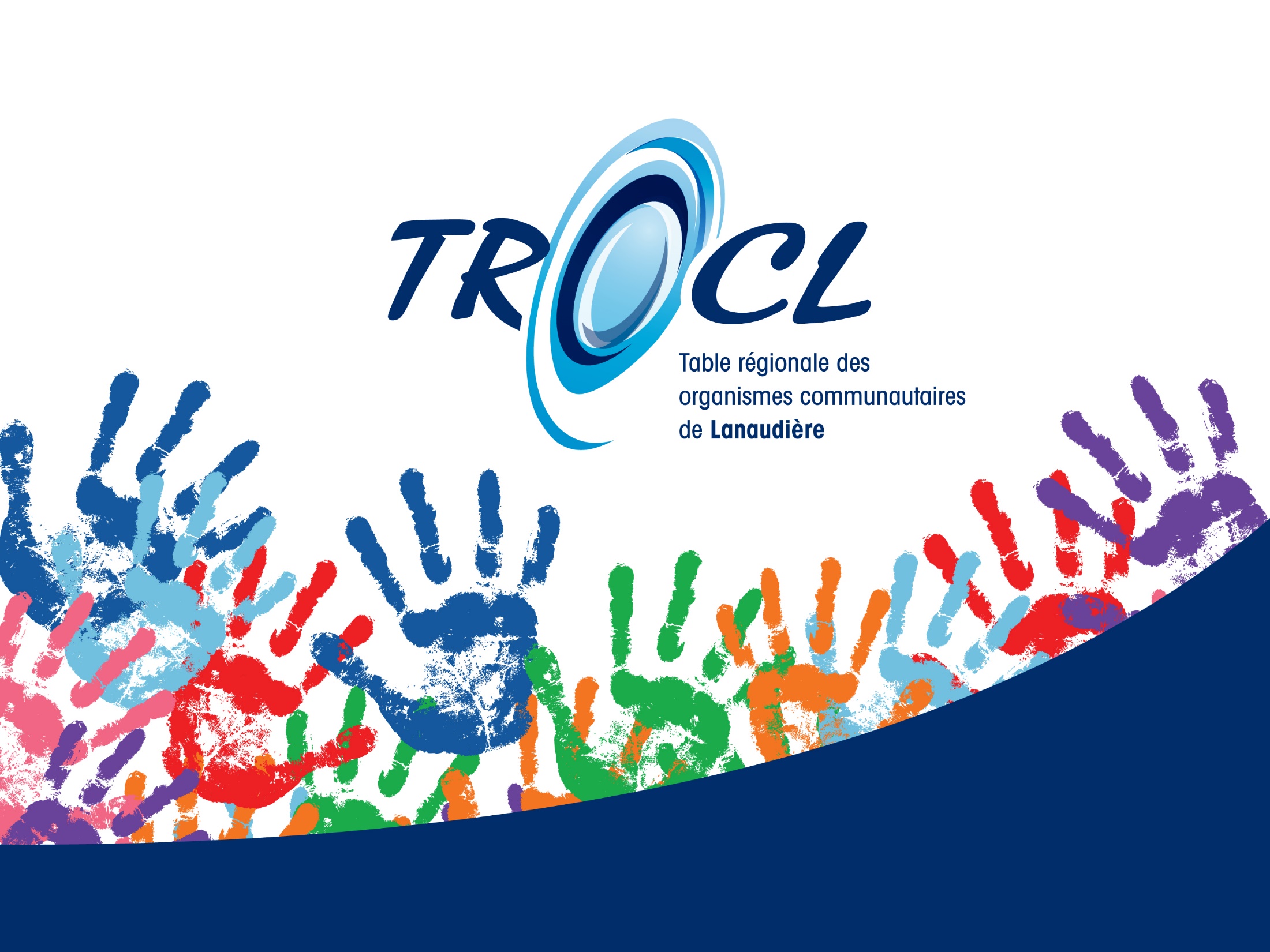 Webinaire
Par Hugo Valiquette 21 mars 2017
Révolutionnez votre AGA!
En collaboration avec le Centre régional
de formation de Lanaudière
Révolutionnez votre AGA!
Utilisez l’outil texte pour écrire sur cette diapositive, vos attentes face à cet atelier.
Révolutionnez votre AGA!
Plan du webinaire

Présentation du formateur
Objectifs de l’atelier
AGA: Passer de l’obligation légale à un processus démocratique inspirant
Quelles sont les retombées possibles à une AGA?
Les obstacles à la participation
Les dimensions des besoins des membres
Pour une révolution: quelques étapes
Questions
Révolutionnez votre AGA!Objectifs
Faire la différence entre l’aspect légal de l’AGA et le processus de participation des membres.
Définir les intérêts pour l’organisme et pour les membres d’une AGA qui mise sur la participation. 
Comprendre les obstacles à la participation à une AGA.
Approfondir les dimensions des besoins des membres.
Révolutionnez votre AGA!Formateur: Hugo Valiquette
Coordonnateur de la TROCL depuis le 20 juin 2011 

Je suis fondateur de plusieurs organisations communautaires et associatives:
Éclipse – le groupe vocal en 1996 | Et toujours le président-directeur
Le Néo – organisme en santé, orientation et identité sexuelle en 1999
REJAQ – regroupement québécois des organismes comme Le Néo en 2001
Fondation les Allostars en 2008 
Désorganisation efficace favorisant l’implication (DÉFI) en 2014

J’ai également mis sur pied différents projets, dont:
DéfiGoAction: émission de télé communautaire diffusée en 2014-2015

Et j’ai contribué à d’autres initiatives comme le Gala Florilège, événement lanaudois de reconnaissance des jeunes de 12 à 35 ans. 

Quel est le lien entre tous ces projets? Ils sont tous basés sur l’engagement des gens.
Révolutionnez votre AGA!À quoi ça sert?
L’assemblée générale annuelle représente l’instance de reddition de comptes à l’ensemble de ses membres.

VRAI?							FAUX?
Révolutionnez votre AGA!À quoi ça sert?
L’assemblée générale annuelle est la réunion
des membres d’une organisation dans le but de discuter de sujets touchant l’organisme et
de prendre des décisions.

VRAI?							FAUX?
Révolutionnez votre AGA!À quoi ça sert?
L’assemblée générale annuelle permet l’embauche d’une nouvelle coordination ou
d’une nouvelle direction?

VRAI?							FAUX?
Révolutionnez votre AGA!Les obligations légales
Sondage

Quelles sont les obligations légales lors d’une AGA?
Entérine les modifications aux statuts et règlements
Élit le conseil d'administration et nomme des comités de travail
Dispose des rapports financiers et des rapports d’activités
Décide des programmes et des principales activités
Détermine les priorités et orientations de la prochaine année
Aucune de ces réponses
Toutes ces réponses
Révolutionnez votre AGA!Déterminez à qui s’adresse l’AGA
Selon les articles de la 3e partie de la loi
sur les compagnies, l’AGA s’adresse avant
tout aux membres de l’organisme. 

Avez-vous une définition claire de
qui sont vos membres?
Révolutionnez votre AGA!Déterminez à qui s’adresse l’AGA
Ce sont les règlements généraux qui déterminent les catégories de membres. Très souvent, on retrouve:

Des membres utilisateurs-utilisatrices
Des bénévoles
Des travailleuses-travailleurs
Des membres de la communauté (ou partenaires)
Révolutionnez votre AGA!Au-delà des obligations légales,pourquoi tenir une AGA en 2016?
Dans vos mots, pouvez-vous décrire à quoi sert une AGA pour un organisme?
Révolutionnez votre AGA!Quelles sont les retombées possibles?
Selon Duval (chercheur) en 2007, ce sont les personnes elles-mêmes qui doivent décider de la qualité et de la quantité des services [ou activités] offerts, car sans ce contrôle direct, le communautaire n’a rien « d’autrement » [alternatif].
Pour les membres
Participer à un processus démocratique permet une meilleure compréhension de leurs intérêts et joue un rôle éducatif qui sera exportable dans d’autres sphères de la vie.
Aider à développer le respect de soi, le respect des autres et une meilleure confiance en soi.
Découvrir la collaboration et l’exercice du pouvoir.
Renforcer le pouvoir d’agir et la capacité des membres à exprimer leurs besoins.
Développer la participation sociale qui a pour effet d’améliorer la cohésion sociale, ce qui solidifie le tissu social.
Révolutionnez votre AGA!Quelles sont les retombées possibles?
Pour l’organisme:
Les processus démocratiques et participatifs ont pour effet d’améliorer l’efficacité et donnent une plus grande légitimité reliée à l’action de l’organisme.
Les membres développent une meilleure compréhension de leurs besoins et font des choix de moyens adaptés pour y répondre collectivement. Le NOUS prend le dessus sur le JE. 
Permet d’améliorer la mobilisation autour de la mission. 
Augmente la motivation des membres à passer à l’action.
Développer la communication entre les instances de l’organisme.
Être un moteur d’évolution et de créativité. 
Permet de diminuer les sources de conflits potentiels.
Révolutionnez votre AGA!Quelles sont les retombées possibles?
Voyez-vous d’autres retombées possibles d’une AGA où les membres sont présents et participent activement?
Utilisez l’outil texte pour écrire vos commentaires.
Révolutionnez votre AGA!Les obstacles à la participation
POUR LES MEMBRES 
Des contenus difficiles à comprendre ou qui n’intéressent pas les membres.
La forme que prend l’assemblée générale annuelle.
Les réalités des membres.
Le manque de préparation, soutien et formation. 

POUR L’ORGANISME
Le manque de ressources et le peu de temps disponible.
Peur de perdre le contrôle ou l’efficacité de la rencontre.
La place des membres, des participantEs, des employéEs.
Révolutionnez votre AGA!État de situation de votre AGA
Sondage

Selon votre expérience, vos AGA sont:
Dynamiques, intéressantes et beaucoup de membres participent.
Satisfaisantes et correspondent à votre réalité.
La participation est à développer d’avantage.
Relativement bien, mais la participation pourrait être améliorée.
Longues et ennuyantes.
Révolutionnez votre AGA!Le secret d’une AGA qui va attirer des foules?
Se baser sur les besoins des membres de l’organisme.



Est-ce aussi simple que ça?
Révolutionnez votre AGA!Les dimensions des besoins des membres
Révolutionnez votre AGA!Dimensions des besoins des membres
Appartenance
L’appartenance fait référence au sentiment d’être compris, accepté, reconnu et respecter par le groupe.

L’appartenance est un élément motivateur.
Ce qui favorise l’appartenance dans une AGA:
Se sentir important dans l’organisme
Être reconnu comme membre
Être accueilli
Pistes:
Penser à des moments festifs liés à l’AGA – repas, activités, célébrations.
Inviter les membres à proposer des thèmes à aborder pendant l’AGA.
Avoir des photos des membres dans le rapport d’activités.
Miser sur un accueil chaleureux.
Informer les membres, offrir des outils accessibles.
Révolutionnez votre AGA!Dimensions des besoins des membres
Vos idées pour développer l’appartenance des membres lors de l’AGA.
Appartenance
Révolutionnez votre AGA!Dimensions des besoins des membres
Pouvoir
Inclus dans un processus, le participant peut développer son intérêt pour le contenu de par le fait qu’il exerce un certain pouvoir dans la structure de la tâche ou d’un contenu. S’il était imposé, l’intérêt serait absent.
Ce qui favorise le sentiment de pouvoir dans une AGA:
Prendre des décisions qui ont un réel impact.
Avoir une influence sur l’organisme.
Pistes:
Permettre à certains membres de faire partie du dépouillement des bulletins de vote.
Avoir accès à de l’information accessible.
Connaître le suivi des décisions de l’AGA.
Pouvoir siéger au CA et sur des comités de travail (sentir qu’il y a de la place).
Révolutionnez votre AGA!Dimensions des besoins des membres
Pouvoir
Vos idées pour développer le sentiment de pouvoir des membres lors de l’AGA.
Révolutionnez votre AGA!Dimensions des besoins des membres
Permettre à l’autre de faire des choix responsables en lui donnant les moyens de le faire. La confiance dans la capacité de cet autre à faire des choix est nécessaire.
Ce qui favorise le sentiment de liberté dans une AGA:
Une participation libre et volontaire.
Avoir l’information nécessaire pour prendre des décisions.
Prendre la parole (et avoir l’espace pour le faire).
Liberté
Pistes:
Circulation d’information sur l’organisme tout au long de l’année.
Donner accès aux sujets qui seront discutés pendant l’AGA avant la tenue de la rencontre.
Soutenir les membres dans les processus décisionnels (formations, ordres du jour expliqués).
Faciliter la compréhension des membres par le ton utilisé, le vocabulaire et des outils simples.
Organiser des discussions en petits groupes avec des porte-paroles.
Varier la façon de permettre de prendre la parole (faire circuler le micro, par exemple).
Révolutionnez votre AGA!Dimensions des besoins des membres
Vos idées pour développer le sentiment de liberté des membres lors de l’AGA.
Liberté
Révolutionnez votre AGA!Dimensions des besoins des membres
La recherche de plaisir peut pousser à l’action, à l’apprentissage et augmenter la participation
à des tâches difficiles.
Ce qui favorise le plaisir dans une AGA:
Passer des moments agréables en bonne compagnie.
Permettre aux membres d’être actifs pendant l’AGA.
Utiliser l’humour.
Apprendre et comprendre sur la réalité de l’organisme.
Plaisir
Pistes:
Offrir un repas, un goûter, transformer l’AGA en moment de rencontres et d’échanges.
Proposer des présentations actives : jeu pour le rapport d’activités, devinettes pour le prochain plan d’action, etc.
Compter sur des personnes qui vont mettre à l’aise les membres lors des activités ouprésentations. 
Permettre aux gens de s’habituer aux processus sans vouloir aller plus vite qu’eux.
Révolutionnez votre AGA!Dimensions des besoins des membres
Vos idées pour développer le plaisir des membres lors de l’AGA.
Plaisir
Révolutionnez votre AGA!Pour une révolution, quelques étapes
Miser sur les besoins des membres
En vous basant sur ce que vos membres vivent, vous risquez de les intéresser. N’hésitez pas à les faire participer à l’organisation de l’AGA. 

Circulation de l’information
Lorsque des décisions sont prises par les membres, les tenir informés des développements, ça aide à développer le sentiment d’appartenance. Des ordres du jour expliquant le détail des points à traiter peuvent améliorer la compréhension. 

Équilibre entre formel et informel
Il y a le code Morin. Il y a le code Valiquette. Et il en existe d’autres. Pourquoi ne pas avoir plus de souplesse dans les délibérations pour que les membres puissent s’exprimer dans un cadre qui mise sur leur potentiel?
Révolutionnez votre AGA!Pour une révolution, quelques étapes
Une présidence à l’écoute 
La présidence et les personnes qui interviendront pendant l’AGA comptent pour beaucoup dans l’ambiance de la soirée. 

Théorie des petits pas
Une révolution, ça doit se vivre une étape à la fois. Lancer trop de chantiers à la fois risque de diviser les énergies. Questionnez vos membres pour savoir ce qu’ils aimeraient comme type d’assemblée générale annuelle. Impliquez vos membres de CA. 
Avoir confiance, donner de la formation, encourager
et reconnaître
Des personnes qui s’impliquent le font de bon cœur. Il ne faut pas avoir peur d’investir du temps avec eux. Au début, ça peut sembler une « dépense » de temps. Mais à la longue, le retour sur investissement sera encore plus grand.
Révolutionnez votre AGA!Des questions?
Vous pouvez écrire ici vos questions ou le faire dans l’espace de clavardage.
Révolutionnez votre AGA!Références
Pour s’inspirer:


Communautique:
http://www.communautique.qc.ca/a-propos/assemblee-generale/comment-faire-dune-assemble-gnrale-une-source-de-vitalit-pour-lorganisation.html

Favoriser la participation en assemblée générale en répondant aux besoins des membres: http://www.archipel.uqam.ca/4955/1/M12461.pdf

Rôles des différentes instances d’un OCA – CFP 2009-2010
Révolutionnez votre AGA!
Merci pour votre participation!



N’oubliez pas, l’AGA de la TROCL est le lundi 29 mai 2017
de 8 h 30 à 16 h 30